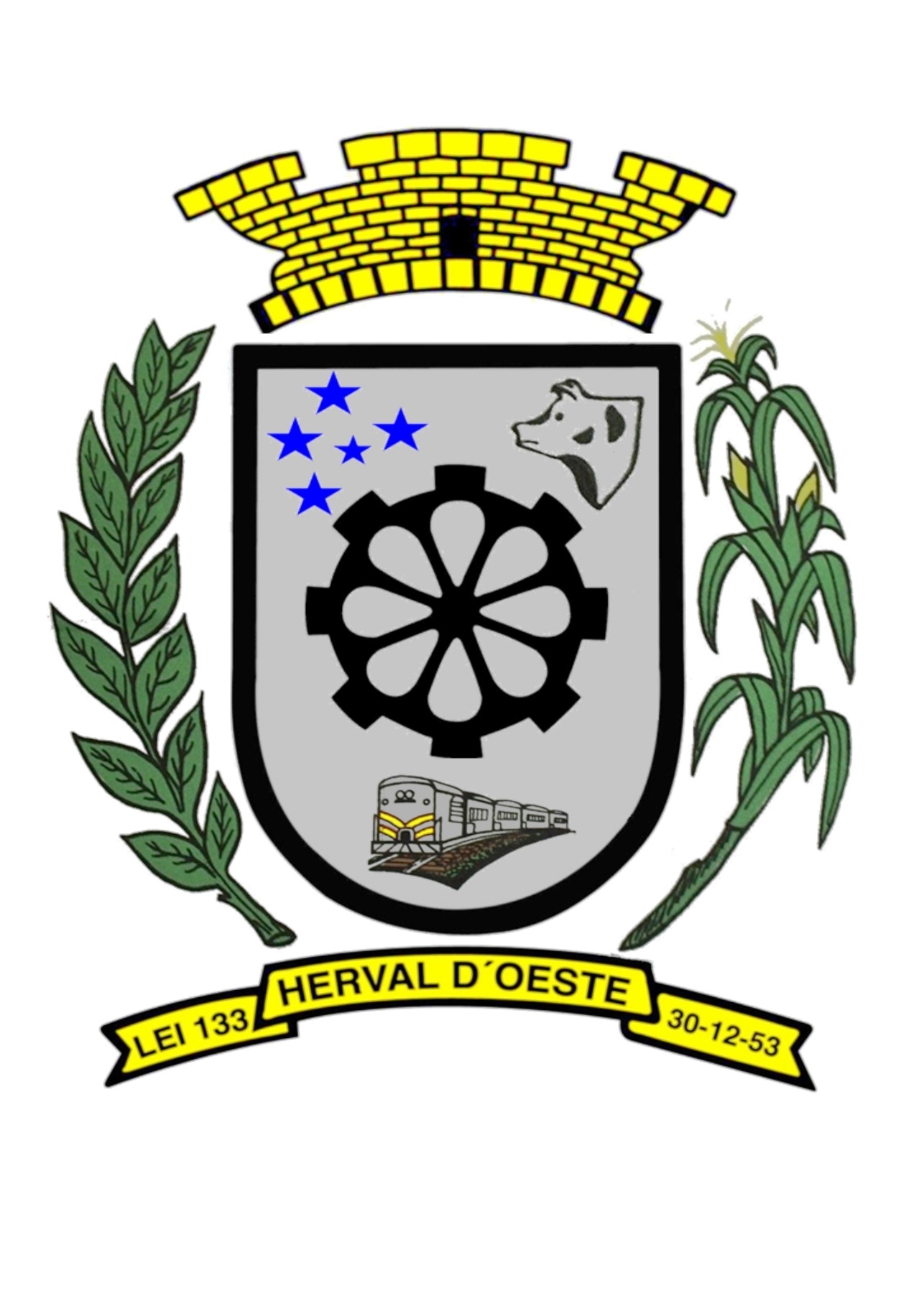 ESTADO DE SANTA CATARINA  MUNICÍPIO DE HERVAL D'OESTE

AUDIÊNCIA PÚBLICA
DE AVALIAÇÃO DO CUMPRIMENTO  DAS METAS FISCAIS

1º QUADRIMESTRE/2020
EXIGÊNCIA LEGAL
Lei Complementar n°101, de 04 de Maio de 2000, Art. 9°, § 4°
Art. 9º - Se verificado, ao final de um bimestre, que a realização da receita poderá não comportar  o cumprimento das metas de resultado primário ou nominal estabelecidas no Anexo de Metas  Fiscais, os Poderes e o Ministério Público promoverão, por ato próprio e nos montantes  necessários, nos trinta dias subsequentes, limitação de empenho e movimentação financeira,  segundo os critérios fixados pela Lei de Diretrizes Orçamentárias.
§ 4º - Até o final dos meses de Maio, Setembro e Fevereiro, o Poder Executivo demonstrará e  avaliará o cumprimento das metas fiscais de cada quadrimestre, em Audiência Pública na  comissão referida no § 1º do Art. 166 da Constituição ou equivalente nas Casas Legislativas  estaduais e municipais.
TEMAS A SEREM APRESENTADOS
Execução Orçamentaria
Aplicação de Recursos em Saúde (15%)
Aplicação de Recursos em Educação (25%)
Aplicação dos Recursos Recebidos do FUNDEB (60%)
Despesas com Pessoal
Ações de Investimentos Previstas na LDO e LOA
RECEITA ORÇAMENTÁRIA
Lei 4.320/64, Art. 2°, § 1° e 2°
Lei 4.320/64, Art. 2° - A Lei do Orçamento conterá a discriminação da receita e despesa de forma  a evidenciar a política econômica financeira e o programa de trabalho do Governo, obedecidos os  princípios de unidade universalidade e anualidade.
§ 1° Integrarão a Lei de Orçamento:
- Sumário geral da receita por fontes e da despesa por funções do Governo;
- Quadro demonstrativo da Receita e Despesa segundo as Categorias Econômicas, na forma  do Anexo nº1;
- Quadro discriminativo da receita por fontes e respectiva legislação;  IV - Quadro das dotações por órgãos do Governo e da Administração.
§ 2º Acompanharão a Lei de Orçamento:
I - Quadros demonstrativos da receita e planos de aplicação dos fundos especiais;  II - Quadros demonstrativos da despesa, na forma dos Anexos n°6 a 9;
III - Quadro demonstrativo do programa anual de trabalho do Governo, em termos de realização  de obras e de prestação de serviços.
RECEITA ORÇAMENTÁRIA
Lei 4.320/64, Art. 2°, § 1° e 2°
Receita Arrecadada até 1º Quadrimestre/2020
RECEITA ORÇAMENTÁRIA
Lei 4.320/64, Art. 2°, § 1° e 2°

Evolução da Receita Orçamentaria
RECEITA INTRA-ORÇAMENTÁRIA
Lei 4.320/64, Art. 2°, § 1° e 2°
Receita Arrecadada até 1º Quadrimestre/2020
RECEITA INTRA-ORÇAMENTÁRIA
Lei 4.320/64, Art. 2°, § 1° e 2°

Evolução da Receita Intra-Orçamentaria
DESPESA ORÇAMENTÁRIA
Lei 4.320/64, Art. 2°, § 1° e 2°

Despesa Realizada em Exercícios Anteriores
Despesa até 1º Quadrimestre/2020
DESPESA ORÇAMENTÁRIA
Lei 4.320/64, Art. 2°, § 1° e 2°

Evolução da Despesa Orçamentaria Realizada
DESPESA INTRA-ORÇAMENTÁRIA
Lei 4.320/64, Art. 2°, § 1° e 2°

Despesa Realizada em Exercícios Anteriores
Despesa até 1º Quadrimestre/2020
DESPESA INTRA-ORÇAMENTÁRIA
Lei 4.320/64, Art. 2°, § 1° e 2°

Evolução da Despesa Intra-Orçamentaria Realizada
RECEITA CORRENTE LÍQUIDA
Lei Complementar n°101/2000, Art. 2°, IV, ‘c’, § 1° e 3°
LRF, Art. 2° - Para os efeitos desta Lei Complementar, entende-se como:
IV - Receita Corrente Líquida: somatório das receitas tributárias, de contribuições, patrimoniais,  industriais, agropecuárias, de serviços, transferências correntes e outras receitas também  correntes, deduzidos:
c) na União, nos Estados e nos Municípios, a contribuição dos servidores para o custeio do seu  sistema de previdência e assistência social e as receitas provenientes da compensação  financeira citada no § 9º do Art. 201 da Constituição.
§ 1º Serão computados no cálculo da receita corrente líquida os valores pagos e recebidos em  decorrência da Lei Complementar nº 87, de 13 de setembro de 1996, e do fundo previsto pelo art.  60 do Ato das Disposições Constitucionais Transitórias.
§ 3º A receita corrente líquida será apurada somando-se as receitas arrecadadas no mês em  referência e nos onze anteriores, excluídas as duplicidades.
RECEITA CORRENTE LÍQUIDA
Lei Complementar n°101/2000, Art. 2°, IV, ‘c’, § 1° e 3°

Receita Corrente Líquida (RCL) Arrecadada em Exercícios Anteriores
Receita Corrente Líquida Arrecadada até 1º Quadrimestre/2020
RECEITA CORRENTE LÍQUIDA
Lei Complementar n°101/2000, Art. 2°, IV, ‘c’, § 1° e 3°

Evolução da Receita Corrente Líquida (RCL)
EXECUÇÃO ORÇAMENTÁRIA
Lei Complementar nº 101/2000, Art. 52
LRF, Art. 52 - O relatório a que se refere o § 3º do Art. 165 da Constituição abrangerá todos os  Poderes e o Ministério Público, será publicado até trinta dias após o encerramento de cada  bimestre e composto de:
I - balanço orçamentário, que especificará, por categoria econômica, as:
receitas por fonte, informando as realizadas e a realizar, bem como a previsão atualizada;
despesas	por	grupo	de	natureza,	discriminando	a	dotação	para	o	exercício,	a	despesa  liquidada e o saldo;
II - demonstrativos da execução das:
receitas, por categoria econômica e fonte, especificando a previsão inicial, a previsão  atualizada para o exercício, a receita realizada no bimestre, a realizada no exercício e a previsão  a realizar;
despesas, por categoria econômica e grupo de natureza da despesa, discriminando dotação  inicial, dotação para o exercício, despesas empenhada e liquidada, no bimestre e no exercício;
despesas, por função e subfunção.
§ 1º Os valores referentes ao refinanciamento da dívida mobiliária constarão destacadamente   nas receitas de operações de crédito e nas despesas com amortização da dívida.
§ 2º O descumprimento do prazo previsto neste artigo sujeita o ente às sanções previstas no § 2º  do Art. 51.
EXECUÇÃO ORÇAMENTÁRIA
Lei Complementar nº 101/2000, Art. 52
EXECUÇÃO ORÇAMENTÁRIA
Lei Complementar nº 101/2000, Art. 52
EXECUÇÃO ORÇAMENTÁRIA
Lei Complementar nº 101/2000, Art. 52
Execução Orçamentária e Financeira
EXECUÇÃO ORÇAMENTÁRIA
Lei Complementar nº 101/2000, Art. 52
APLICAÇÃO DE RECURSOS EM AÇÕES E  SERVIÇOS PÚBLICOS DE SAÚDE
ADCT, Art. 77, III e Emenda Constitucional n°29 de 13/09/2000
EC	29/2000,	Art.	7º	-	O	Ato	das	Disposições	Constitucionais	Transitórias	passa	a	vigorar  acrescido do seguinte Art. 77:
"III - no caso dos Municípios e do Distrito Federal, quinze por cento do produto da arrecadação  dos impostos a que se refere o Art. 156 e dos recursos de que tratam os Art´s. 158 e 159, inciso
I, alínea b e § 3º."
APLICAÇÃO DE RECURSOS EM AÇÕES E  SERVIÇOS PÚBLICOS DE SAÚDE
ADCT, Art. 77, III e Emenda Constitucional n°29 de 13/09/2000
APLICAÇÃO DE RECURSOS NA  MANUTENÇÃO E DESENVOLVIMENTO DO ENSINO
Constituição Federal, Art. 212 e LDB, Art. 72
CF, Art. 212 - A União aplicará, anualmente, nunca menos de dezoito, e os Estados, o Distrito   Federal e os Municípios vinte e cinco por cento, no mínimo, da receita resultante de impostos,  compreendida a proveniente de transferências, na manutenção e desenvolvimento do ensino.
LDB, Art. 72 - As receitas e despesas com manutenção e desenvolvimento do ensino serão  apuradas e publicadas nos balanços do Poder Público, assim como nos relatórios a que se refere  o § 3º do Art. 165 da Constituição Federal.
APLICAÇÃO DE RECURSOS NA  MANUTENÇÃO E DESENVOLVIMENTO DO ENSINO
Constituição Federal, Art. 212 e LDB, Art. 72
APLICAÇÃO DE 60% DOS RECURSOS DO FUNDEB  NA REMUNERAÇÃO DOS PROFISSIONAIS DO  MAGISTÉRIO DA EDUCAÇÃO BÁSICA
ADCT, Art. 60, XII, MP 339/2006, EC 53/2006 e Lei Federal n°9.424/96
APLICAÇÃO DE 60% DOS RECURSOS DO FUNDEB  NA REMUNERAÇÃO DOS PROFISSIONAIS DO  MAGISTÉRIO DA EDUCAÇÃO BÁSICA
ADCT, Art. 60, XII, MP 339/2006, EC 53/2006 e Lei Federal n°9.424/96
DESPESAS COM PESSOAL DO PODER  EXECUTIVO
Constituição Federal, Art. 169, caput
Lei Complementar n°101/2000, Art. 19, III e Art. 20, III
CF, Art. 169 - A despesa com pessoal ativo e inativo da União, dos Estados, do Distrito Federal e  dos Municípios não poderá exceder os limites estabelecidos em lei complementar.
LRF, Art. 19 - Para os fins do disposto no caput do Art. 169 da Constituição, a despesa total com  pessoal, em cada período de apuração e em cada ente da Federação, não poderá exceder os  percentuais da receita corrente líquida, a seguir discriminados:
III - Municípios: 60% (sessenta por cento)
LRF, Art. 20 - A repartição dos limites globais do Art. 19 não poderá exceder os seguintes  percentuais:
III - na esfera municipal:
6% (seis por cento) para o Legislativo, incluído o Tribunal de Contas do Município, quando  houver;
54% (cinquenta e quatro por cento) para o Executivo.
DESPESAS COM PESSOAL DO PODER  EXECUTIVO
Constituição Federal, Art. 169, caput
Lei Complementar n°101/2000, Art. 19, III e Art. 20, III
DESPESAS COM PESSOAL DO PODER  EXECUTIVO
Constituição Federal, Art. 169, caput
Lei Complementar n°101/2000, Art. 19, III e Art. 20, III
DESPESAS COM PESSOAL DO PODER  LEGISLATIVO
Constituição Federal, Art. 169, caput
Lei Complementar n°101/2000, Art. 19, III e Art. 20, III
DESPESAS COM PESSOAL DO PODER  LEGISLATIVO
Constituição Federal, Art. 169, caput
Lei Complementar n°101/2000, Art. 19, III e Art. 20, III
DESPESAS COM PESSOAL CONSOLIDADO
Constituição Federal, Art. 169, caput
Lei Complementar n°101/2000, Art. 19, III e Art. 20, III
DESPESAS COM PESSOAL CONSOLIDADO
Constituição Federal, Art. 169, caput
Lei Complementar n°101/2000, Art. 19, III e Art. 20, III
ACOMPANHAMENTO DAS AÇÕES DE  INVESTIMENTOS PREVISTAS NA LDO E LOA
Lei Complementar n° 101/2000, Art. 9°, § 4°
LRF, Art. 59 - O Poder Legislativo, diretamente ou com o auxílio dos Tribunais de Contas, e o  sistema de controle interno de cada Poder e do Ministério Público, fiscalizarão o cumprimento   das normas desta Lei Complementar, com ênfase no que se refere a:
I - Cumprimento das metas estabelecidas na lei de diretrizes orçamentárias.